Missionary Care
Gracious Abba Father, we are thankful for the successful transfer of missionary Dorothy to serve in another refugee area in Southeast Asia. She quickly organizes a learning center with two co-workers to serve the refugee community, Hallelujah. We ask God to establish the work of her hands. May the Holy Spirit anoints her wisdom, gift, love, and works of mercy to
1/2
Missionary Care
lead the refugee students and parents, step by step, closer to the Kingdom of God. We pray that the light of the Lord Jesus shines in the hearts of Dorothy, that she would be sensitive to the culture of the refugee community and become good friends with them. In the name of our Lord Jesus Christ, Amen.
2/2
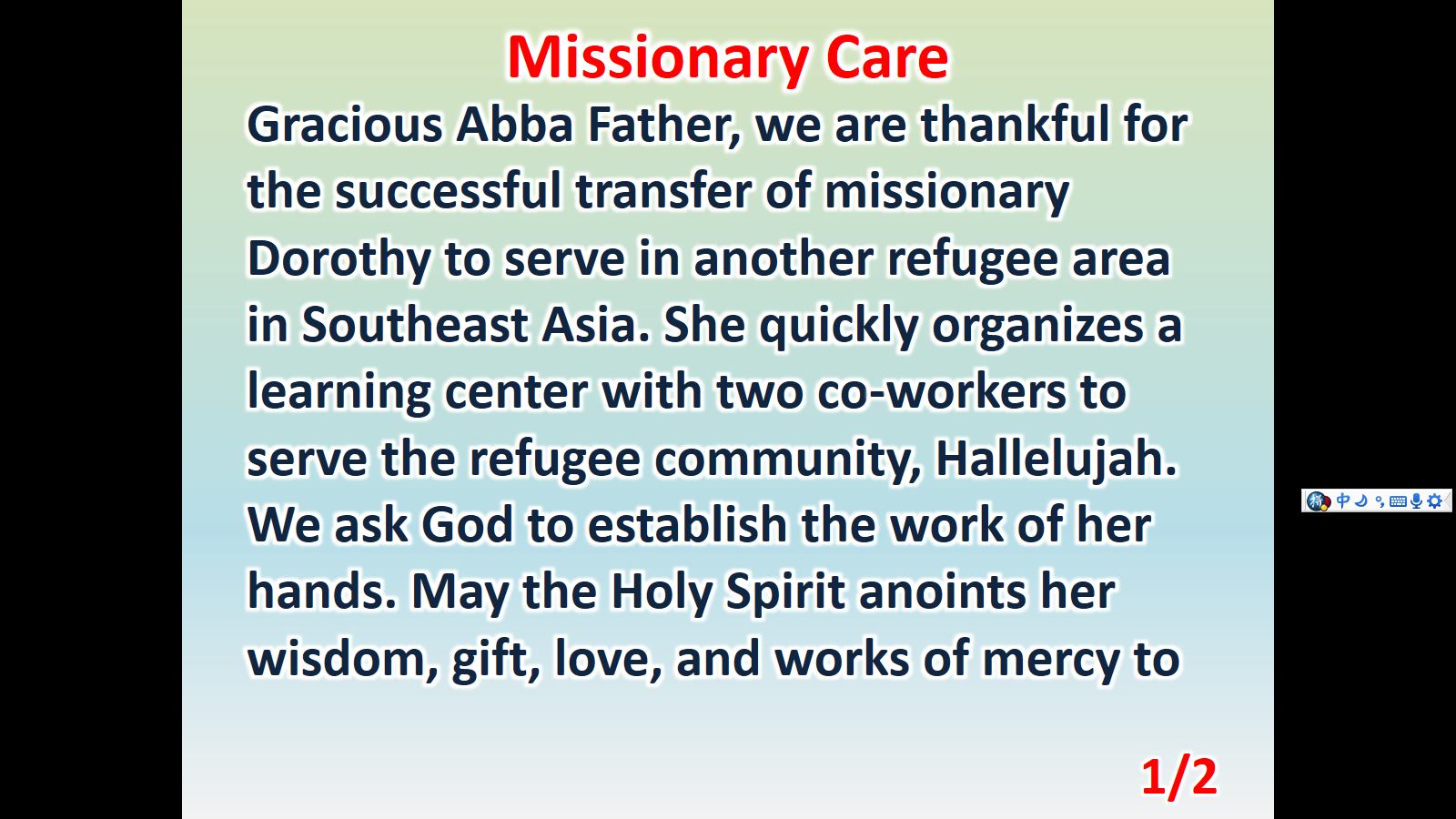 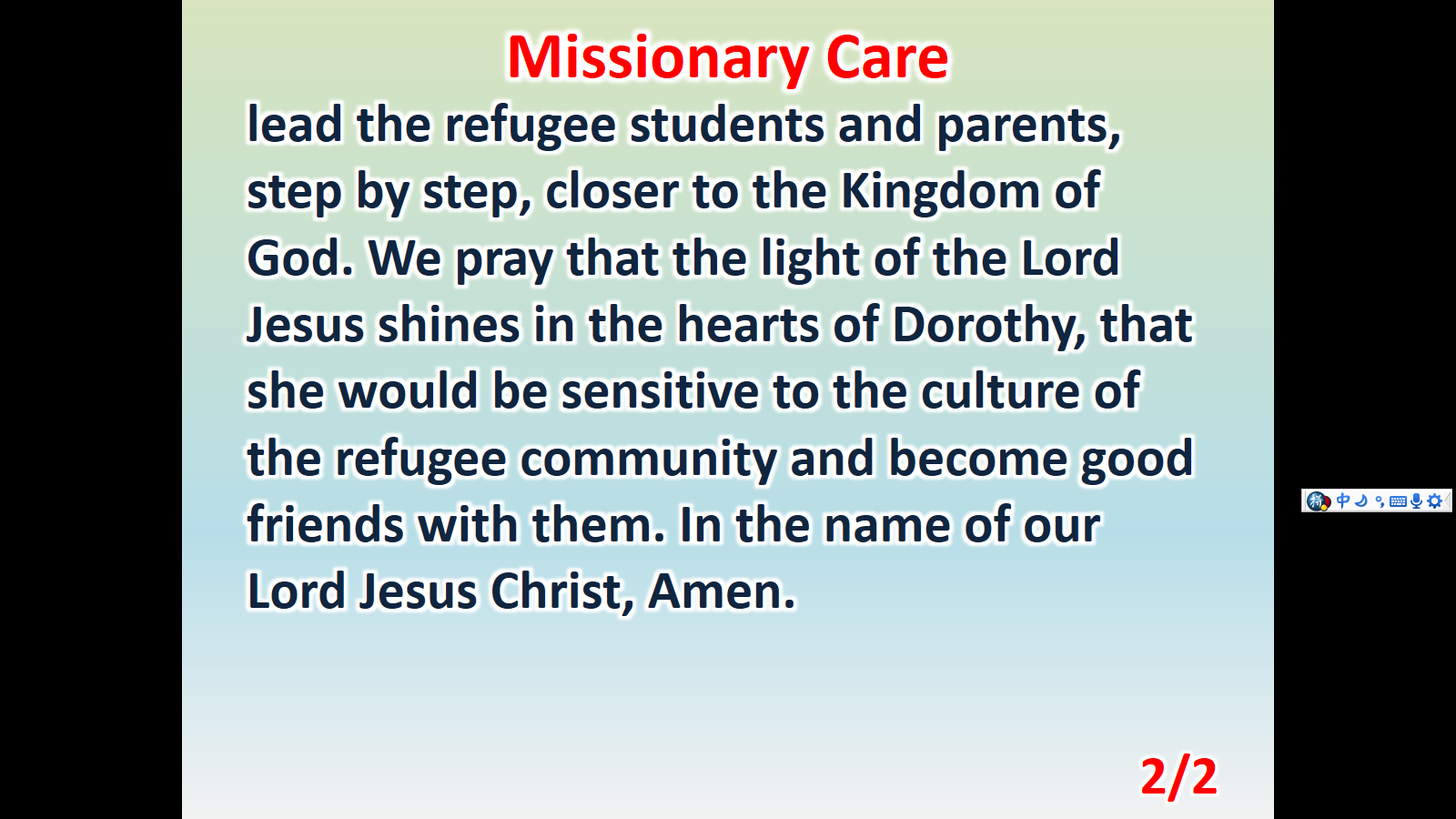